Change of State
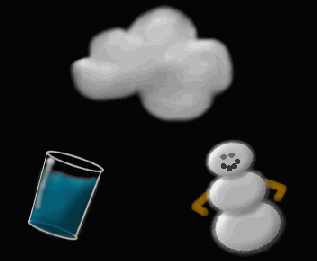 Change of StateThe change of a substance from one physical form to another.
All changes of states are physical ones
Substance doesn’t change its identity
Must add or remove energy (heat) in order to change its state.
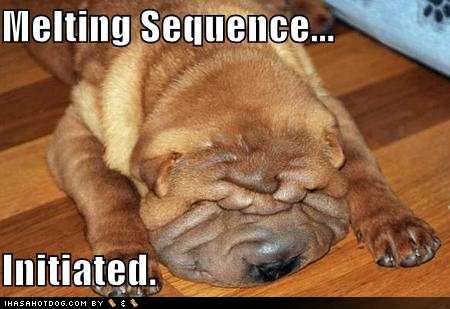 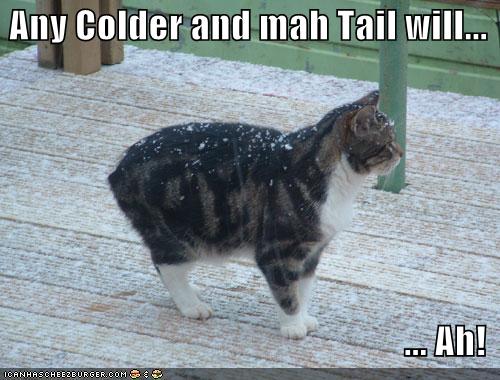 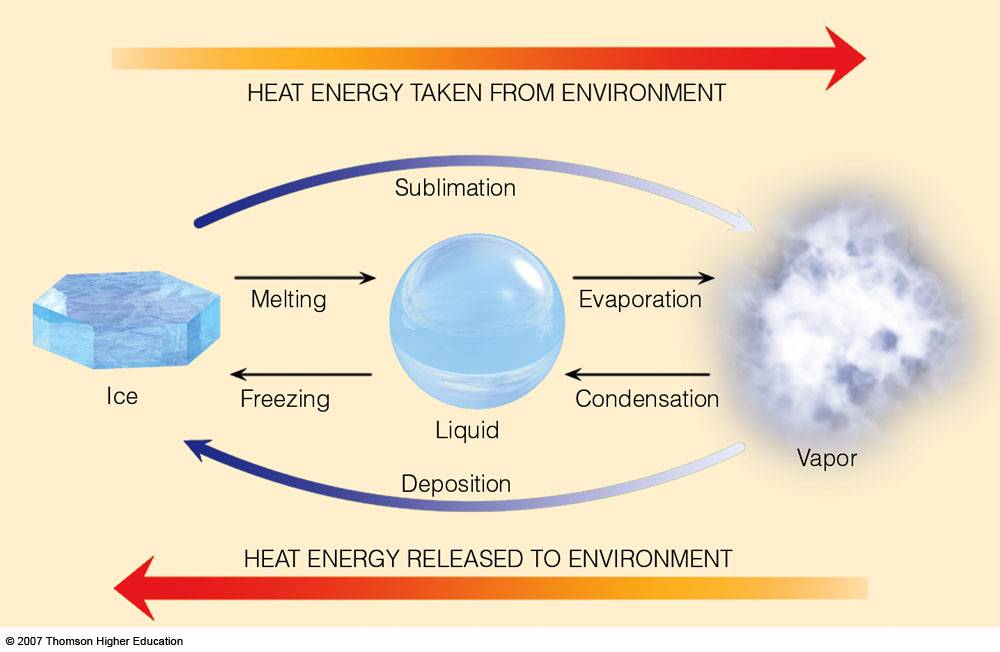 Solid
Liquid
Gas
Endothermic Change
Endothermic change- energy is gained, or goes into the material. (Endo=Enter)
Endoscopy
Endoskeleton
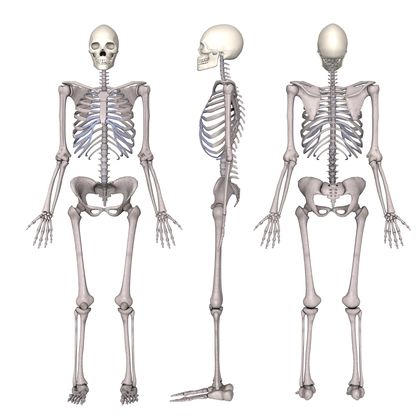 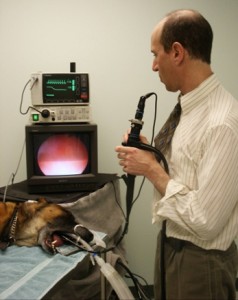 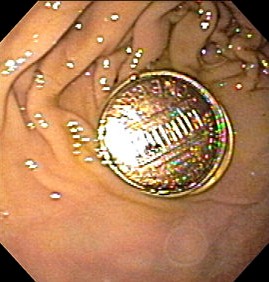 Exothermic Change
Exothermic change- Energy is lost, or goes out of the material.   (Exo=Exit)
Exoskeleton
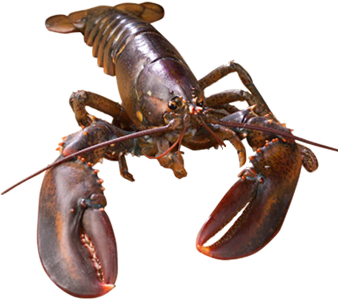 Evaporation: Liquid to Gas

Evaporation is the change of a substance from a liquid to a gas.

Evaporation happens when molecules at the liquids surface gain enough heat energy to overcome the attraction to one another and break away from the liquid to become a gas

Happens at the liquid’s surface.
Happens at any 
temperature 
(warmer liquid 
evaporated faster)
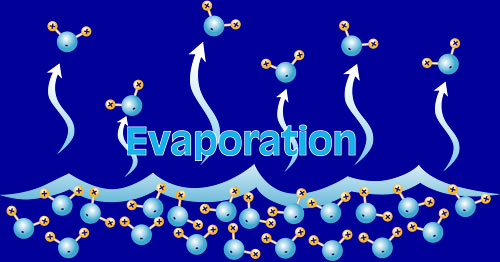 Boiling
A substances boiling point is the highest temperature as which it can exist as a liquid 

Heat energy added, particles move faster and faster.

They have enough energy to break away from each other and fly away!

Boiling happens throughout the liquid.

Boiling happens at the temperature of liquid’s boiling point. 

Boiling is an endothermic change
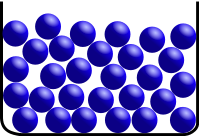 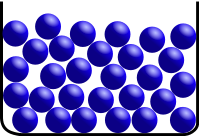 Salt dissolving in water
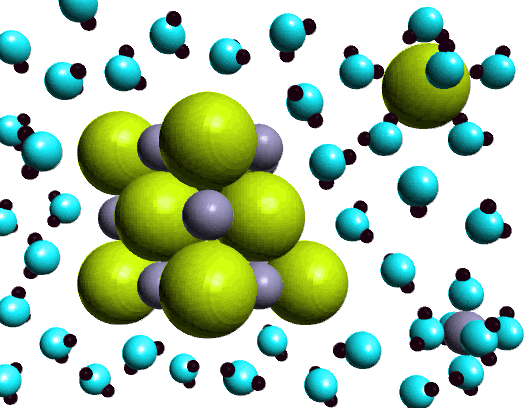 Na
Cl
Salt dissolving animation
http://www.youtube.com/watch?v=xdedxfhcpWo
Boiling salt water
Water molecules need extra energy (heat) to “let go” of the salt particles BEFORE they can fly off as a gas.




More energy (heat) is needed to boil salt water!
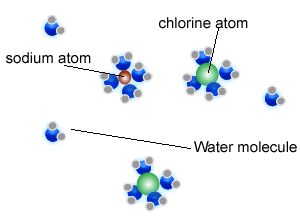 Boiling is endothermic – “heat goes in”
Freezing Salt Water
Salt particles get in the way of the water molecules as they are trying to freeze.

So water 


Heat energy must be extra-low for salt water to freeze!
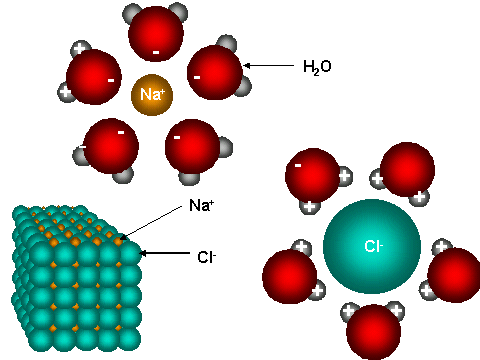 Freezing is exothermic – “heat comes out”
How does salt melt ice??
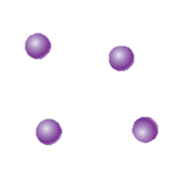 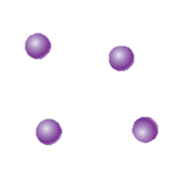 Thin water layer
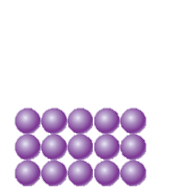 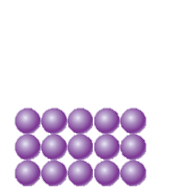 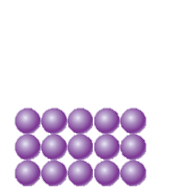 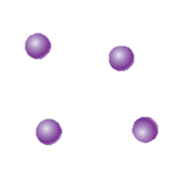 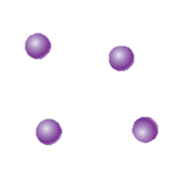 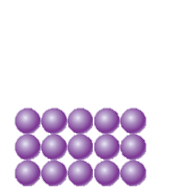 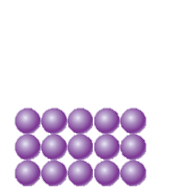 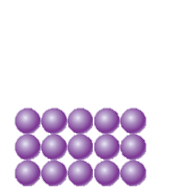 Molecules  on the surface of ice escaping into the water (melting)
Molecules of water being captured onto the surface of ice (freezing)
=
Ice
So…amount of ice remains constant.
Now add salt:
Dissolved salt particle
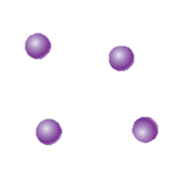 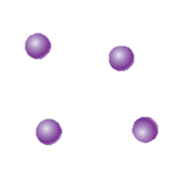 Thin water layer
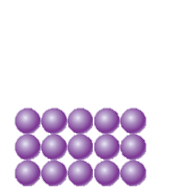 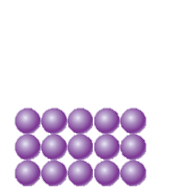 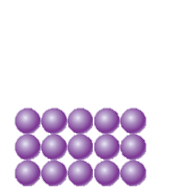 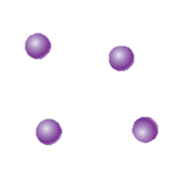 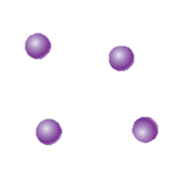 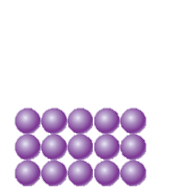 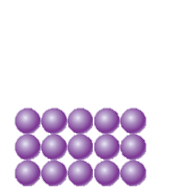 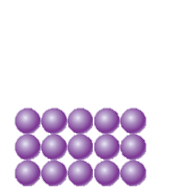 Because of the salt, there fewer free water molecules to be captured on the ice’s surface.
So there are more molecules ESCAPING the ice than being CAPTURED by it.
Ice
So…the amount of ice decreases!
Evaporative Cooling
Evaporation is an endothermic change

Molecules that leave the liquid take away some of the heat energy from the liquid as they go.

Since liquid had lost some heat energy, it has a lower temperature!
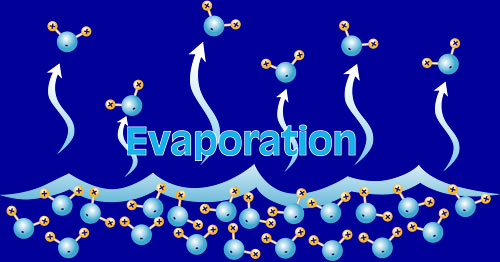